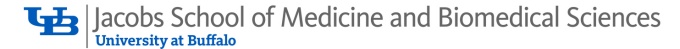 BMI508 – Fall 2020Introduction to Biomedical OntologyClass 13 – Dec 2, 2020Axioms in ontologies
Werner CEUSTERS1,2
1 Department of Biomedical Informatics, University at Buffalo, USA
2 Department of Psychiatry, University at Buffalo, USA
Basic BFO building blocks
BFO consists of terms and relational expressions:
terms: ‘continuant’, ‘occurrent’, ‘instance of at’, ‘isa’, …
relational expressions: ‘a instance of A at t’,  ‘A isa B’, …

Both terms and relational expressions can be primitive (syn: elucidated), or defined:
defined: when described by a statement satisfying both (1) built out of logically more primitive terns and (2) expressing individually necessary and jointly sufficient conditions for an entity to fall under the designated type, or for a relation to hold.
primitive: when they are so basic to our understanding of reality that there is no way of defining them in a noncircular fashion, or when only necessary conditions are specified.
2
Term examples
Primitive:
Entity: (elucidation) anything that exists or has existed or will exist.
Continuant: (elucidation) an entity that persists, endures, or continues to exist through time while maintaining its identity.

Defined:
b is an independent continuant =Def. b is a continuant which is such that there is no c such that b s‐depends on c and no c such that b g‐depends on c.
3
Relational expression examples
Primitive:
Elucidation: b continuant part of c at t means: b and c are continuants & b is a part of c at t

Defined:
A is a B =Def. 
for all x, t, if x is an instance of A at t then x is an instance of B at t
b has continuant part c at t =Def. 
b and c are continuants & b is a continuant part of c at t
4
Axioms
Expressions built out of already defined or elucidated terms or expressions stating that something else is also the case, either because:
it is true, but not provable, or
it is ‘enforced’, e.g. by further restricting the meaning of terms, or the logical consequences of relations.

Theorems
Expressions built out of already defined or elucidated terms or expressions stating that something logically provably is the case.
Continuant axioms
If: 
	b is a continuant 
and if:
 	for some c and some t, c continuant_part of b at t, then:
	 c is a continuant. 

If:
	b is a continuant 
and if:
	for some t, c has_continuant_part b at t, 
Then:
	c is a continuant.
6
Continuant-part axioms
Elucidation: b continuant_part_of c at t =Def. b is a part of c at t & t is a time & b and c are continuants .

Axioms:
continuant_part_of is antisymmetric. 
continuant_part_of is transitive.
continuant_part_of satisfies weak supplementation.
continuant_part_of satisfies unique product.

Theorem: 
continuant_part_of is reflexive.
7
E.g. weak supplementation
If 		x continuant_part_of y at t 
	   &  not x = y, 

	then there is some z such that 
		(   z continuant_part_of y at t 
             & there is no w 
			(  w continuant_part_of z at t
			& w continuant_part_of x at t)).
z1
y
z2
x
8
Axioms between different entity types
If x instance of Continuant at t
then not (x instance of Occurrent at t).

At every time a specific dependent s participates in a process p there’s a part of that time, during which there’s an independent continuant that s s depends on, and that participates in p at that time.
9